قـواعــــد الـبـيــانــات
المحاضرة الثامنة
تصميم النماذج في الاكسيس
n.Alhareqi©2011
1
النماذج
تعتبر النماذج الطريقة الثانية لإدخال سجلات حقول قاعدة البيانات. كما أنها الطريقة الأكثر شيوعا واستخداما نظرا لسهولتها وإمكانية تغيير شكلها وتنسيقها.
إنشاء النماذج يعتمد على الجداول. حيث يتم إنشاء أي نموذج بناء على حقول احد جداول قاعدة البيانات. ويسري على النموذج كل ما تم فرضه على حقول الجدول وأنواع البيانات وغيرها. أي أن النموذج هو عبارة عن واجهة فقط لحقول الجدول.
n.Alhareqi©2011
2
إنشاء النماذج باستخدام المعالج
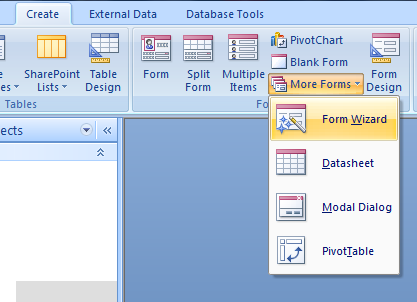 n.Alhareqi©2011
3
إنشاء النماذج باستخدام المعالج
اختاري اسم الجدول المراد إنشاء النموذج بناء على حقوله
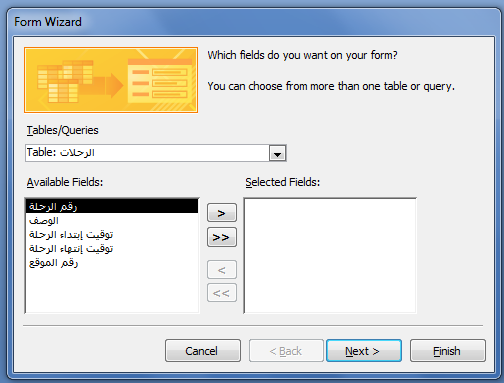 زر نقل الحقل
الحقول المتاحة والخاصة بالجدول الذي قمت باختياره. انقري على الحقل المطلوب إنشاء النموذج به
لنقل جميع الحقول
n.Alhareqi©2011
4
إنشاء النماذج باستخدام المعالج
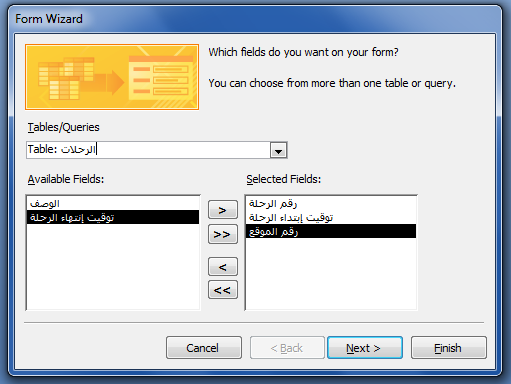 n.Alhareqi©2011
5
إنشاء النماذج باستخدام المعالج
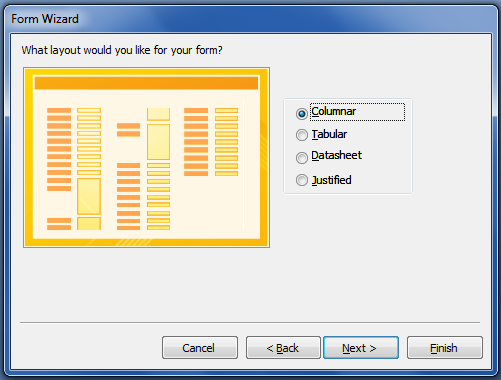 اختاري التخطيط الذي تريدينه للجدول
n.Alhareqi©2011
6
إنشاء النماذج باستخدام المعالج
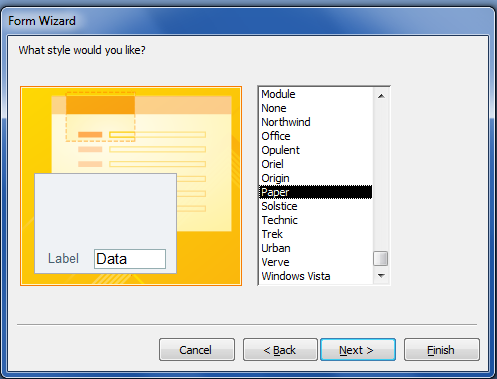 اختاري التنسيق المطلوب للنموذج ولاحظي ظهوره في جزء المعاينة
n.Alhareqi©2011
7
إنشاء النماذج باستخدام المعالج
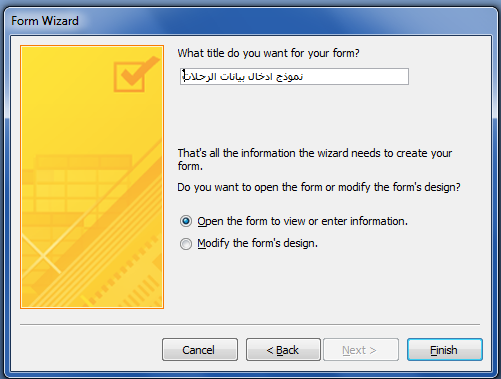 اكتبي الاسم المراد حفظ النموذج به
n.Alhareqi©2011
8
إنشاء النماذج باستخدام المعالج
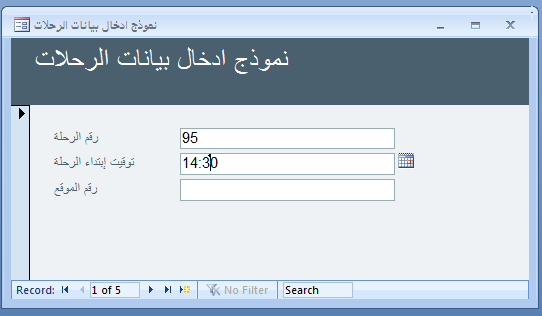 سيظهر بعدها النموذج بالحقول والتنسيقات التي تم اختيارها باستخدام المعالج
n.Alhareqi©2011
9
التنقل بين سجلات النموذج
يمكنك التنقل عبر سجلات النموذج باستخدام شريط التنقل الظاهر أسفل شاشة النموذج.
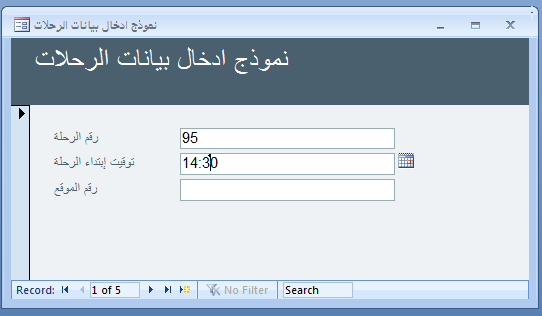 n.Alhareqi©2011
10
التنقل بين سجلات النموذج
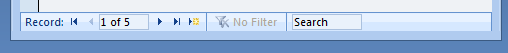 إضافة سجل جديد
الانتقال لأول سجل
رقم السجل الحالي
الانتقال لأخر سجل
الانتقال
للسجل السابق
الانتقال
للسجل التالي
العدد الكلي للسجلات
n.Alhareqi©2011
11
التعديل على تصميم النموذج
يمكنك في أي وقت التعديل على تصميم النموذج الذي قمت بإنشائه من حيث تغيير لون الخلفية وتنسيق مربعات الحقول والسجلات, تنسيق النص, تثبيت الرأس والتذييل... الخ.
n.Alhareqi©2011
12
التعديل على تصميم النموذج
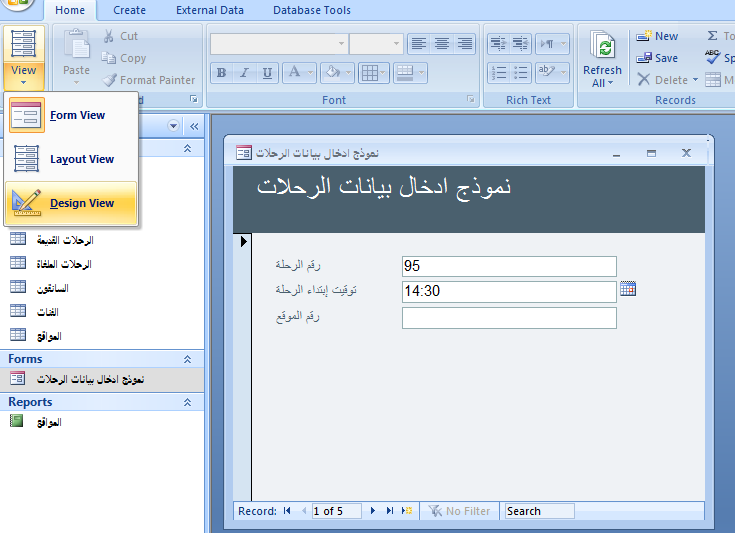 بعد فتح النموذج المراد التعديل على تصميمه. انقري على زر عرض التصميم
n.Alhareqi©2011
13
التعديل على تصميم النموذج
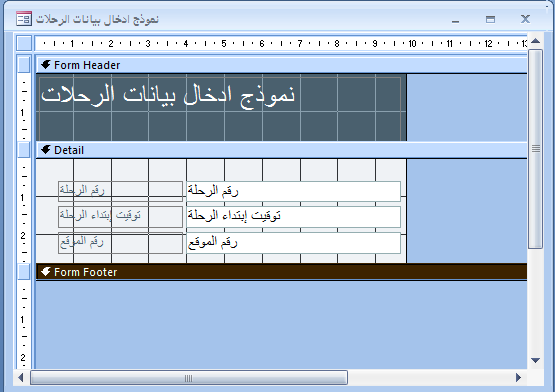 القسم الذي يحتوي على المربعات يسمى قسم التفصيل
المربعات الخاصة بعرض أسماء الحقول
المربعات الخاصة بعرض بيانات السجلات
n.Alhareqi©2011
14
التعديل على تصميم النموذج
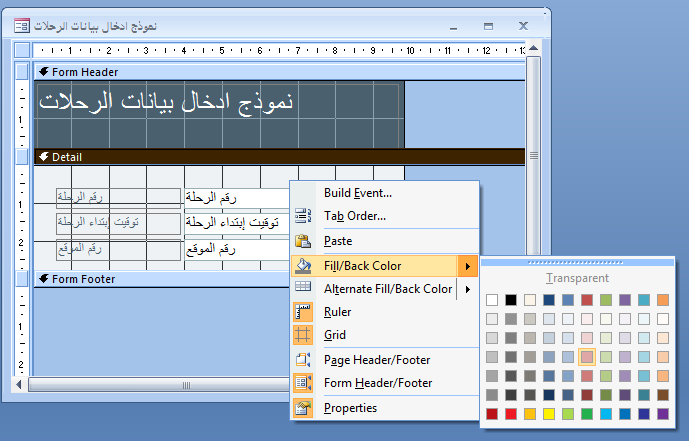 لتغيير لون الخلفية. انقري على أي منطقة فارغة على قسم التفصيل بزر الفأرة الأيمن لتظهر قائمة الأوامر .. ومنها اختاري
ثم انقري على زر المعاينة
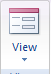 n.Alhareqi©2011
15
التعديل على تصميم النموذج
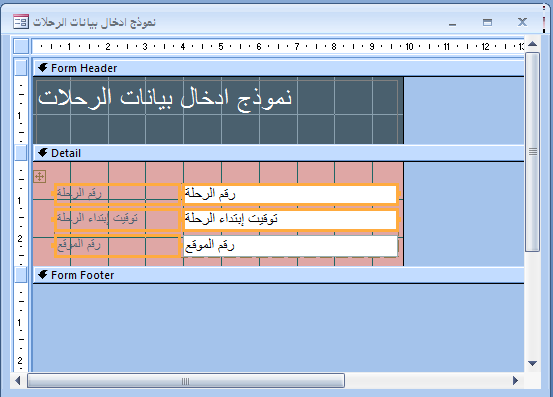 لتنسيق نصوص مربعات الحقول أو مربعات السجلات: حددي أولا المربع المراد تنسيقه ثم استخدمي أزرار مربع التنسيق لإجراء اللازم
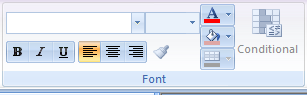 n.Alhareqi©2011
16
التعديل على تصميم النموذج
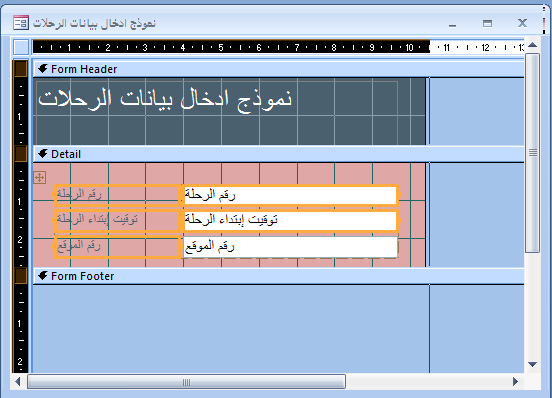 تغيير حجم عرض النموذج.. ثبتي مؤشر الفأرة على حدود النموذج ثم إبدائي بالسحب مع الاستمرار بالضغط.. حرري الفأرة بمجرد وصولك إلى العرض المطلوب
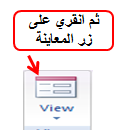 n.Alhareqi©2011
17
التعديل على تصميم النموذج
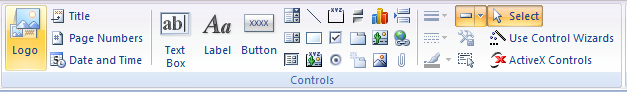 لإضافة تاريخ ووقت للنموذج
لإضافة مربع نص
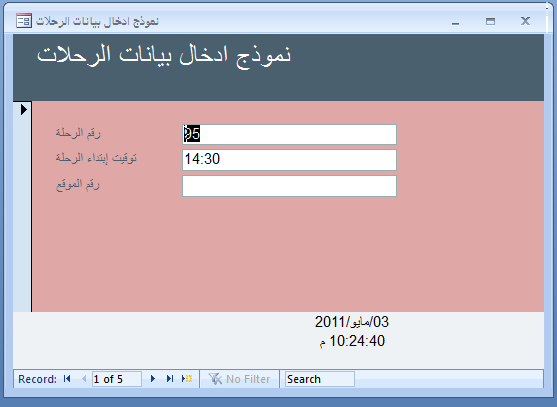 n.Alhareqi©2011
18
تطبيق العمليات الحسابية على حقول النموذج
يزداد برنامج الاكسيس أهمية مع إتاحة إمكانية تطبيق العمليات الحسابية على الحقول. 
فعلى سبيل المثال في قاعدة البيانات رحلات الامارت من جدول السائقون نريد حساب
الراتب = الدرجة الوظيفية * 1000
n.Alhareqi©2011
19
تطبيق العمليات الحسابية على حقول النموذج
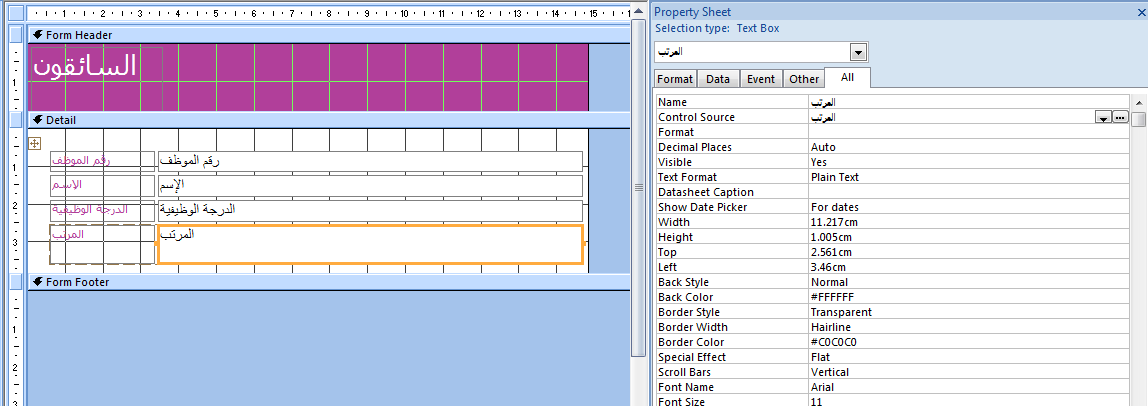 بالانتقال لوضع عرض التصميم للنموذج .. نحدد مربع الحقل المرتب ..ثم من نافذة الخصائص ننقر على مربع عنصر التحكم.. من مربع الحوار نمسح النص المكتوب ( المرتب) ..
n.Alhareqi©2011
20
تطبيق العمليات الحسابية على حقول النموذج
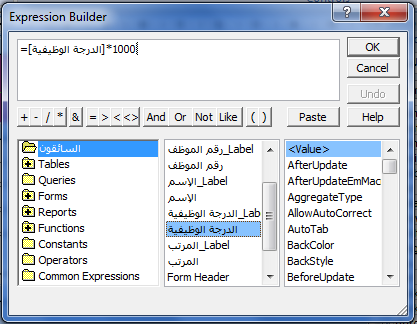 ثم نضغط على زر ( =) ثم نختار الحقل ( الدرجة الوظيفية) ثم علامة ( * ) ثم نضع القيمة 1000
تطبيقا للمثال المعطى
ثم نضغط على زر موافق
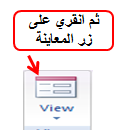 n.Alhareqi©2011
21
العمليات على السجلات
النموذج مثل الجدول يمكنك من التحكم بالسجلات من حيث إضافة سجل أو تعديل بيانات سجل.
تعديل سجل :ويتم ذلك عن طريق الانتقال للسجل المطلوب وتعديل اللازم.
لإضافة سجل أو حذف سجل : ننتقل للسجل المراد ثم من:
n.Alhareqi©2011
22
العمليات على السجلات
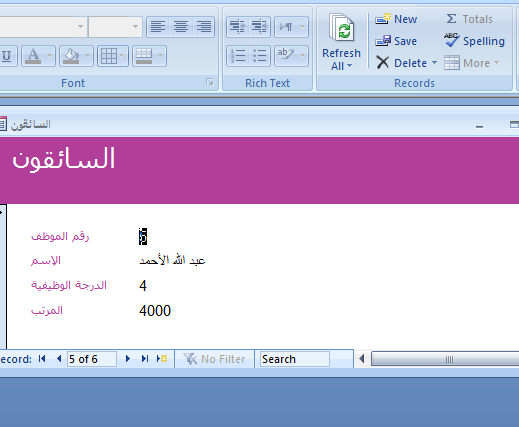 لإضافة سجل
حذف السجل
n.Alhareqi©2011
23
حذف النموذج من قاعدة البيانات
بعد غلق النموذج يتم النقر على النموذج المراد حذفه من القائمة .. ثم من خلال النقر على زر الفأرة الأيمن يتم اختيار أمر حذف من القائمة.
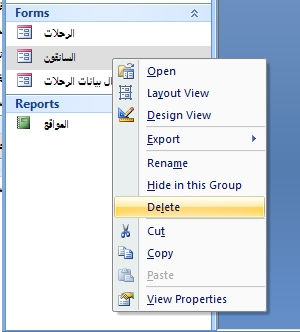 n.Alhareqi©2011
24
حذف النموذج من قاعدة البيانات
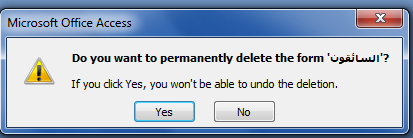 ثم من نافذة التحذير نضغط على زر نعم
n.Alhareqi©2011
25